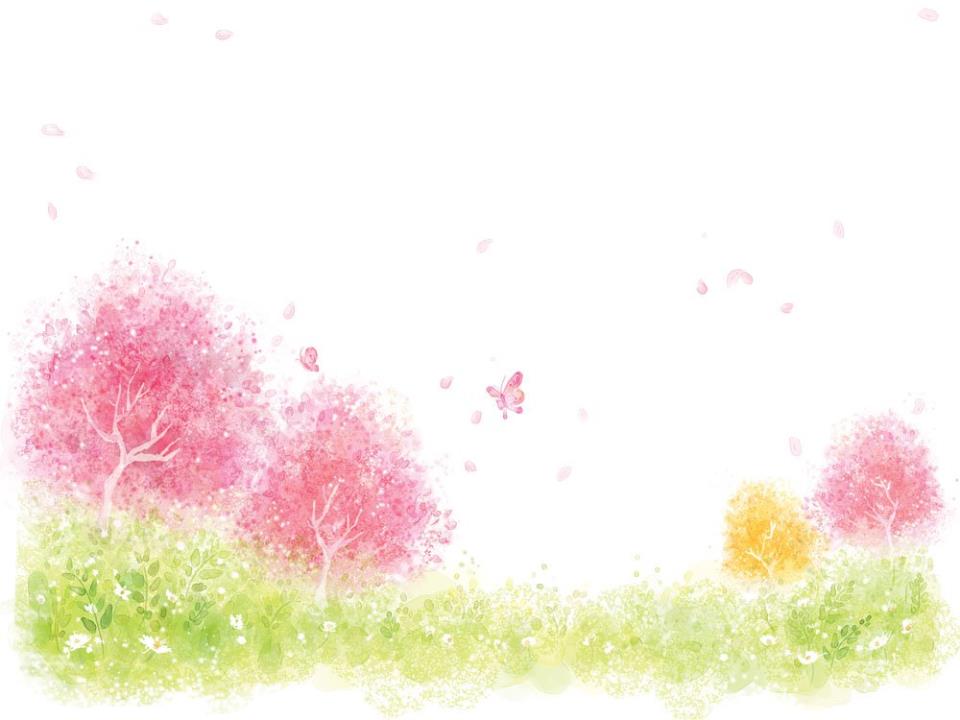 We will go by train.
WWW.PPT818.COM
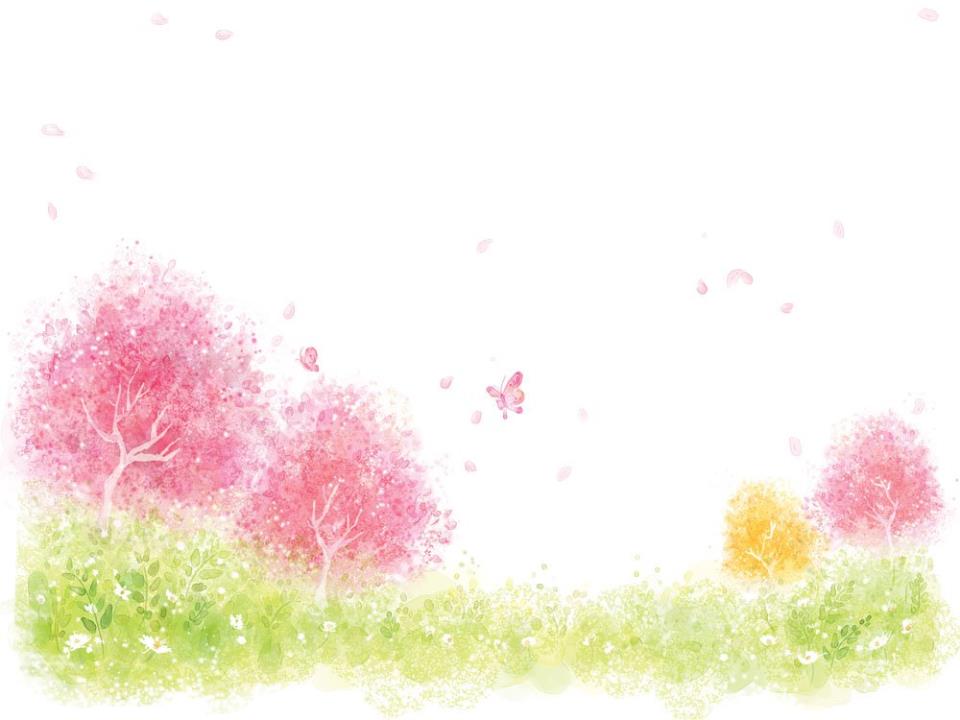 Key phrases:
go travelling
去旅游
by train
搭火车
Happy Valley
欢乐谷
Window of the World
世界之窗
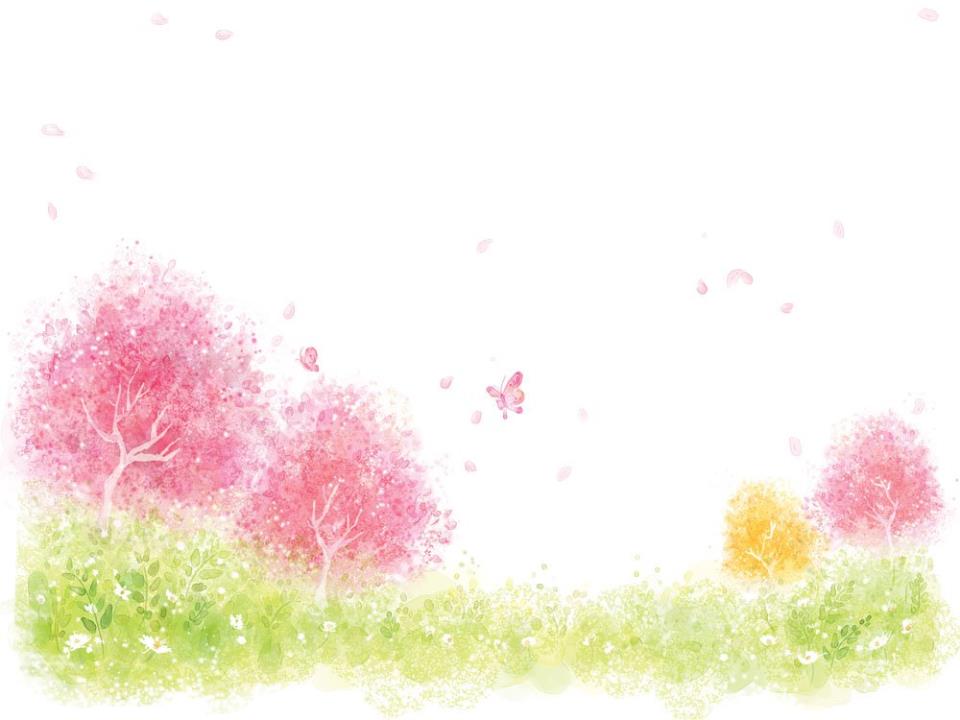 Key sentences：
1. ——How will you go there？
2.  ——We will go there by train. 
3.  ——How are you going there？
4. ——By taxi.
Pay attention!
1.how：用于询问动作执行的方式，手段等。
eg：How will you go there？
      =How are you going there？
2.by：表示“乘，坐”时，其后接交通工具（如，bus，bike，car…）
3. by+交通工具=take a+交通工具
Eg：by bus=take a bus
4.exciting和excited，bored和boring
以ing结尾的是用来形容物，以ed结尾的是用来形容人的（interesting和interested）
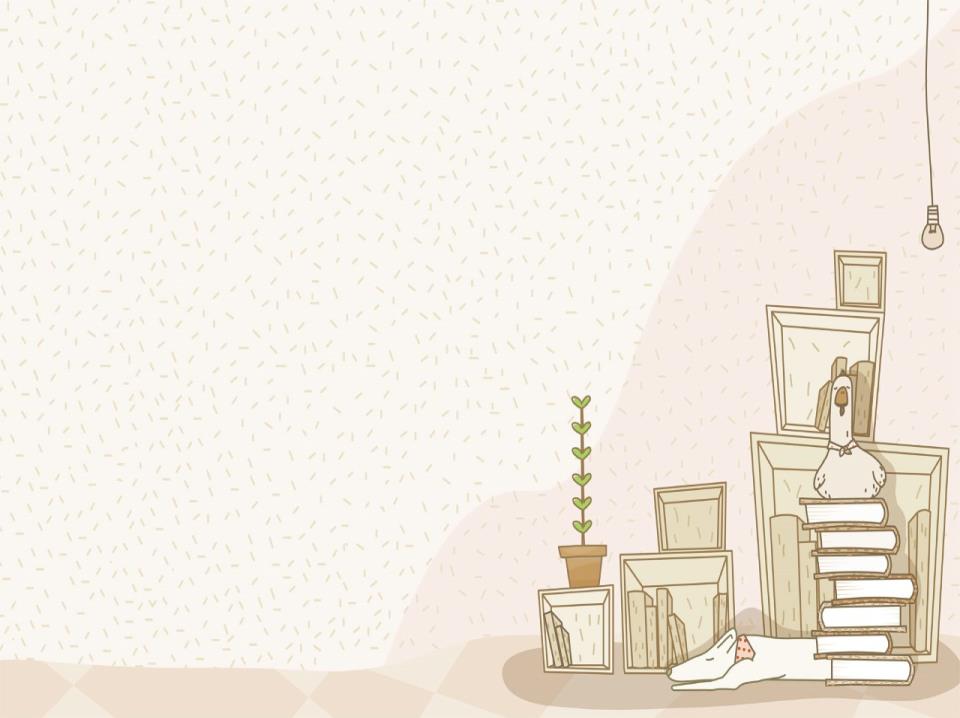 小练笔：
找出划线部分读音不同的单词。
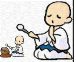 1. A. tea         B. meat           C. weather          D. beach
2. A. back       B. fast             C. have             D. map
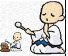 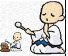 3.  A.warm       B. garden          C. market         D. party
4.
—How does he go to Hong Kong?    —________.  
A. Take a plane    B. Take plane   C. By the plane       D. By foot
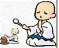 5. I usually go to school ________. 
A. ride  bike       B. on bike    C. on the bike       D. by my bike
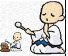 6. We will go _________ on June 21st. 
      A. travelling      B. travel      C. travelled      C. travels
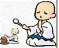 7. ---_________ will you go there?    ---By underground.      
       A. How      B. What      C. How long     C. When
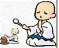